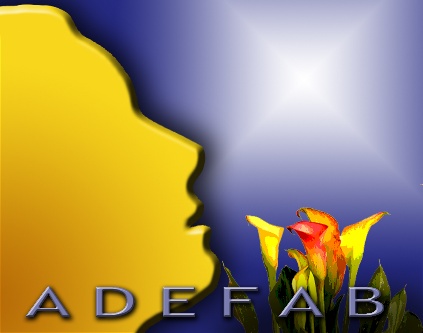 II CONGRESO INTERNACIONAL DE SALUD DESDE UN ABORDAJE INTERDISCIPLINAR y XIII CONGRESO NACIONAL DE ASOCIACIONES TCA

Los trastornos de la conducta alimentaria: presente y futuro. Un camino hacia la comprensión y superación
23, 24 y 25 de octubre de 2025. Burgos. España
Título de la ponencia
Autores y entidad
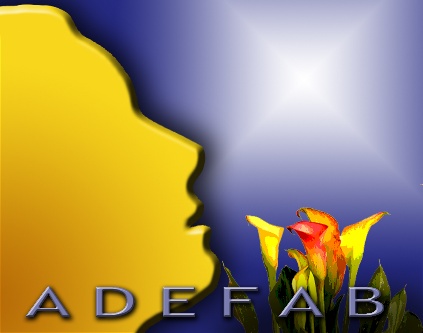 II CONGRESO INTERNACIONAL DE SALUD DESDE UN ABORDAJE INTERDISCIPLINAR y XIII CONGRESO NACIONAL DE ASOCIACIONES TCA